Признаки параллелограмма
Как определить, что данный четырехугольник параллелограмм?
По определению
Первый признак параллелограмма
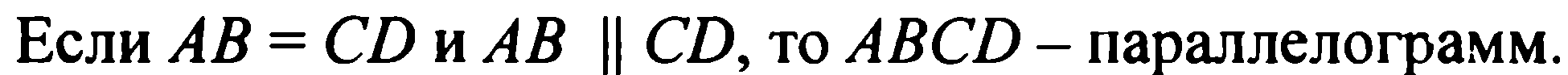 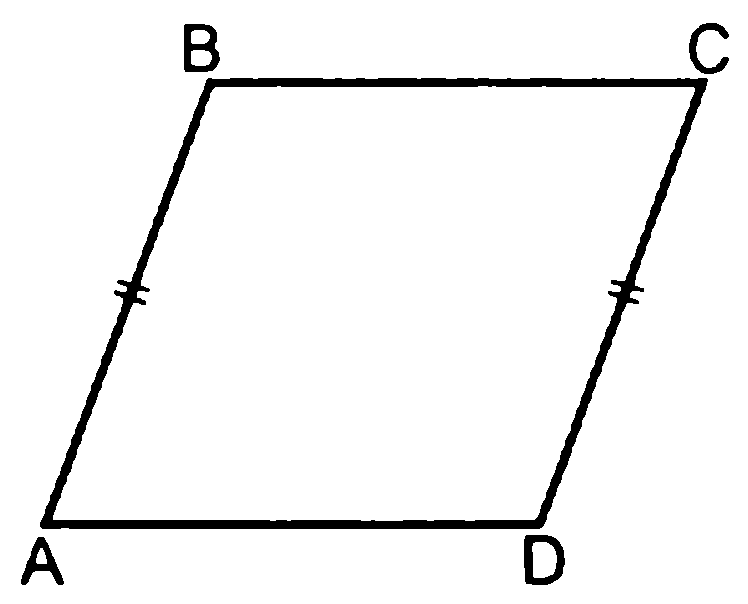 №1.
Второй признак параллелограмма
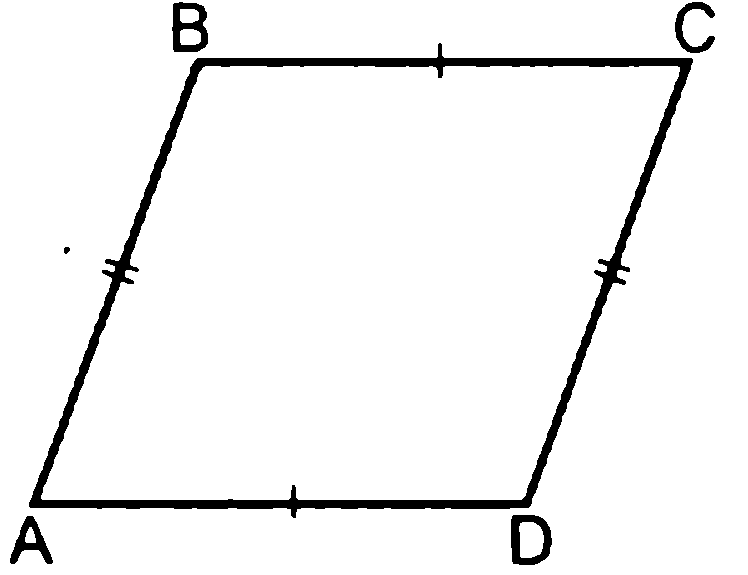 №2.
Третий признак параллелограмма
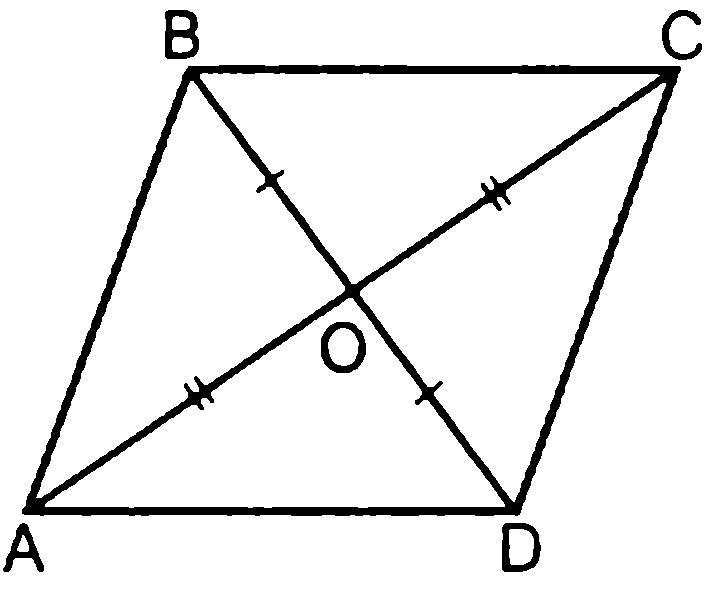 №3.